PICTOTHEQUE
SECTEURS
Electrique, électronique, numérique
Equipements énergétiques
Ferroviaire
Automobile
Aéronautique, spatial, défense
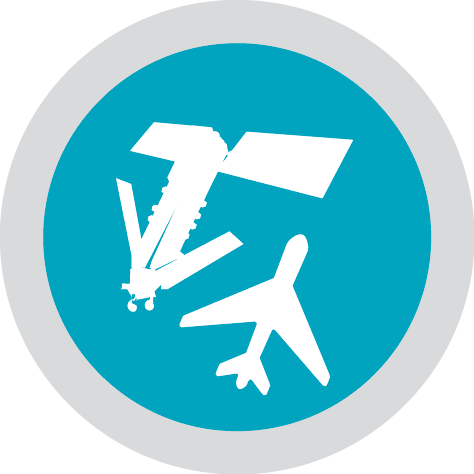 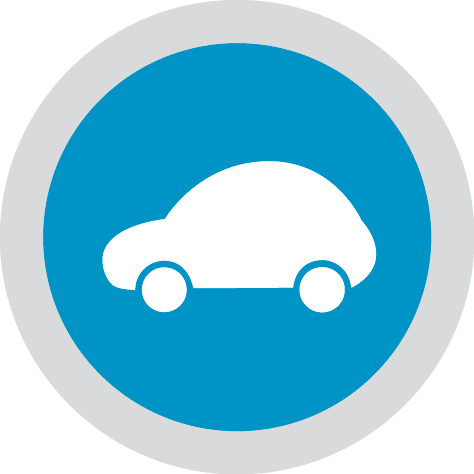 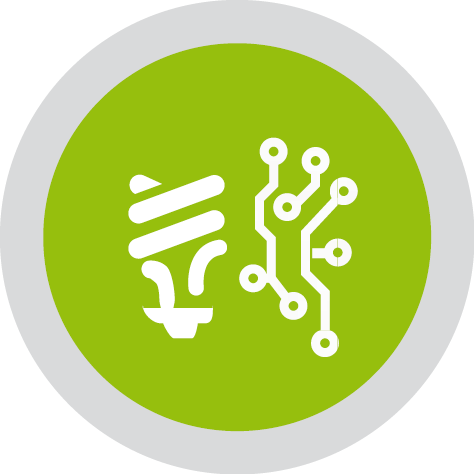 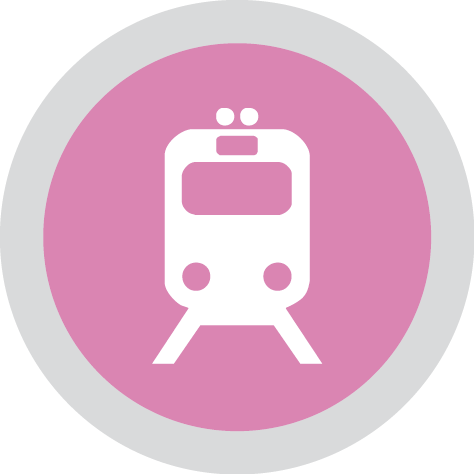 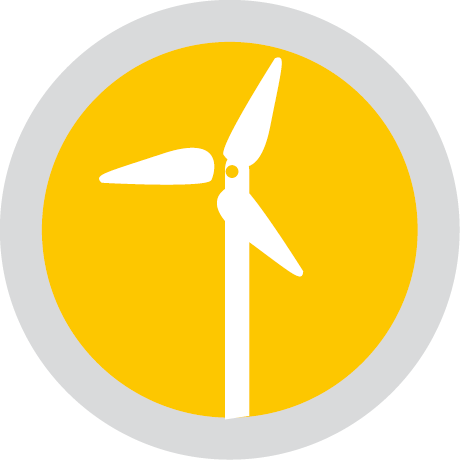 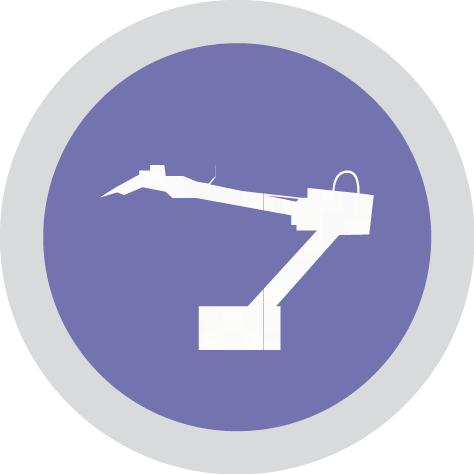 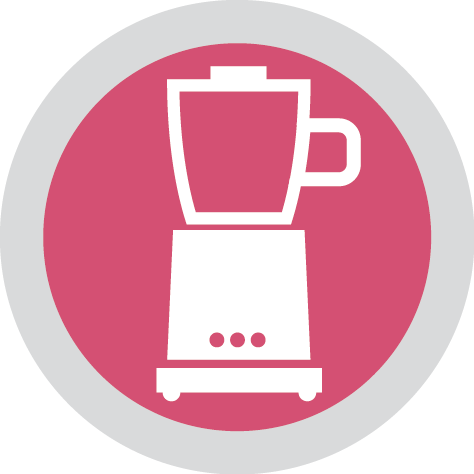 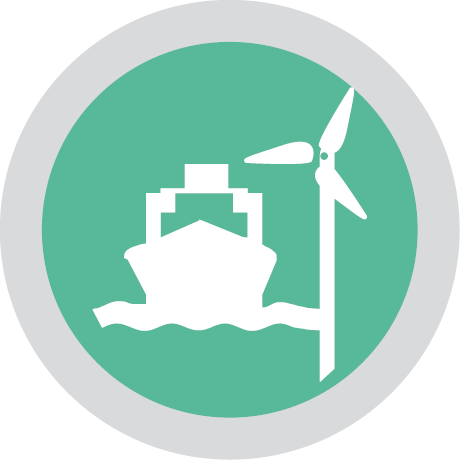 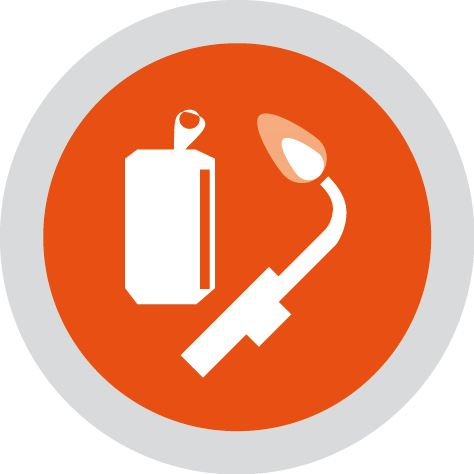 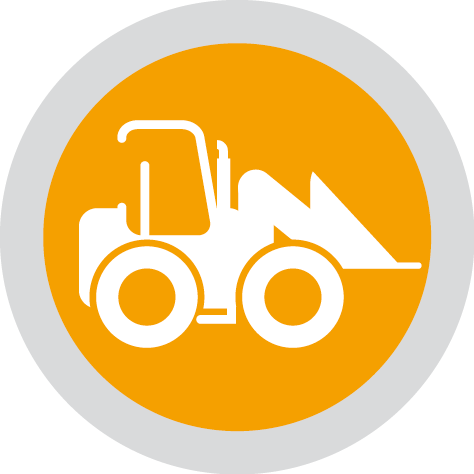 Mécanique,
matériels d’équipement
Naval,
énergie renouvelable
Métallurgie,
produits métalliques
Equipements ménagers
Véhicules industriels
2
SECTEURS
Equipements médicaux
Equipements hydrauliques
Lunetterie
Matériels agricoles
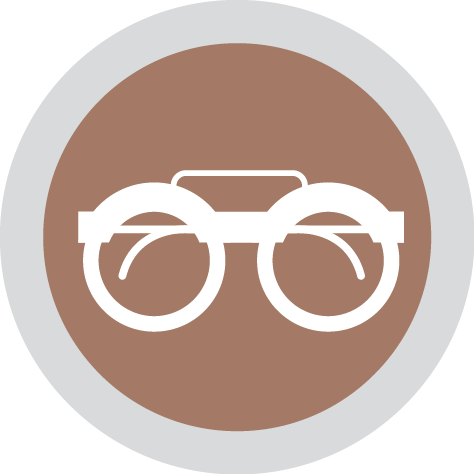 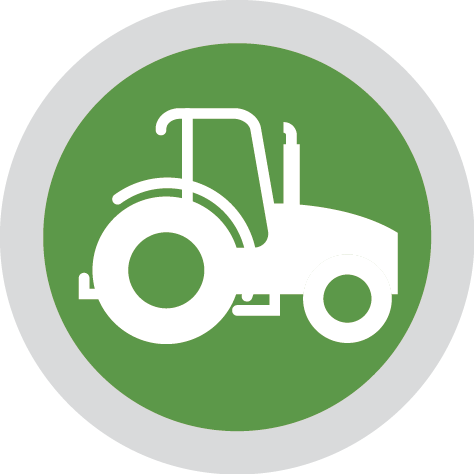 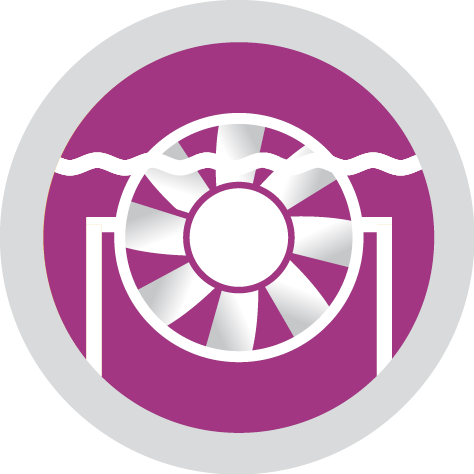 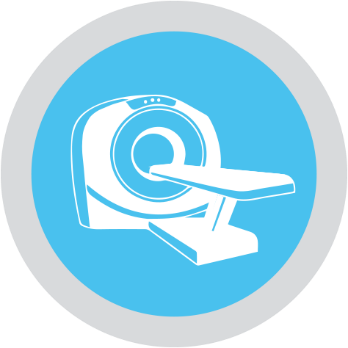 Microtechnique
Fibre optique
Robotique
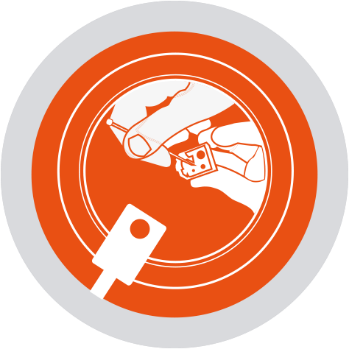 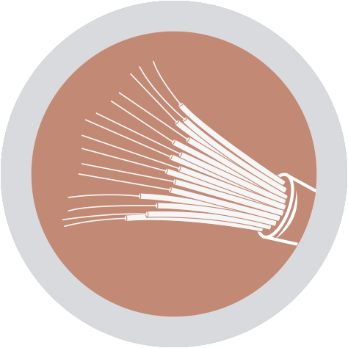 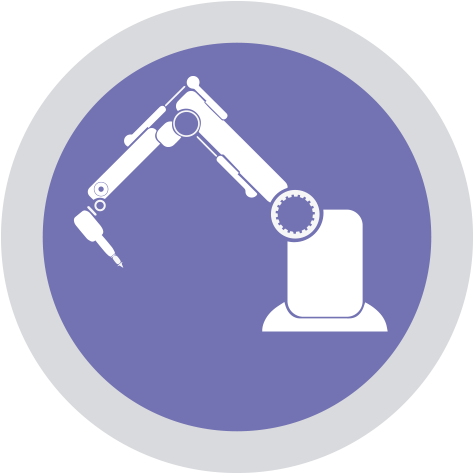 3
MÉTIERS
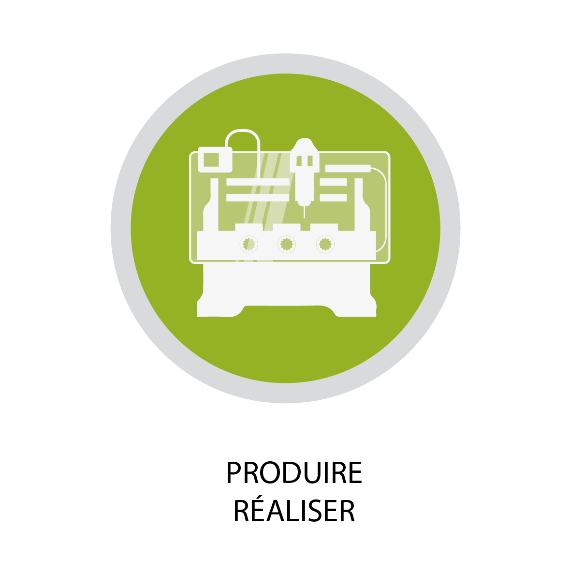 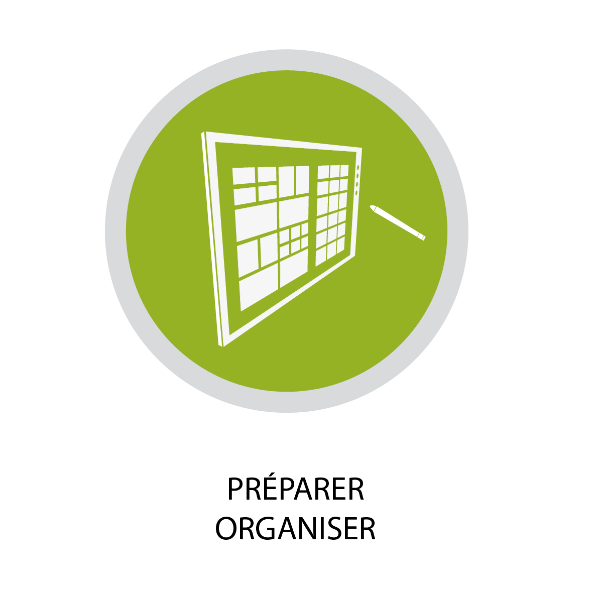 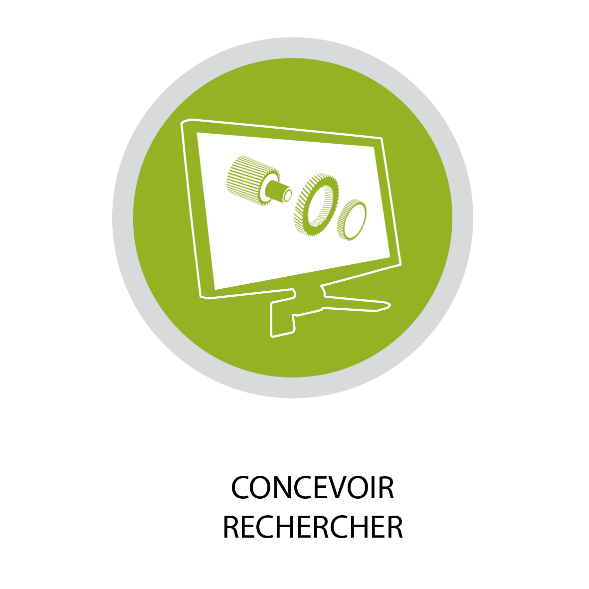 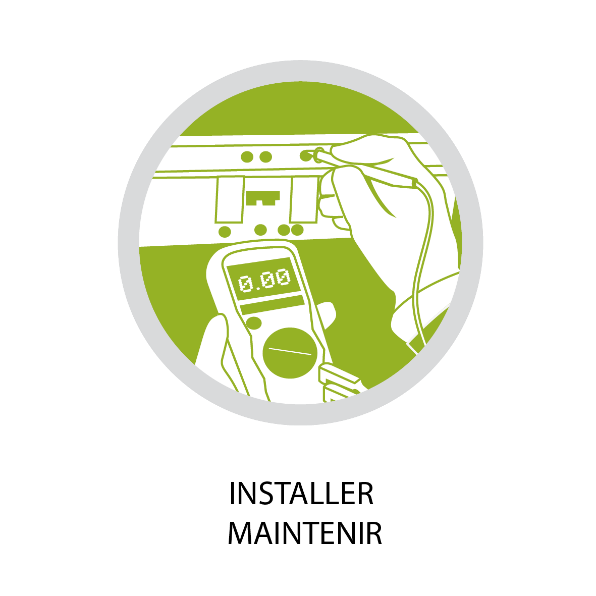 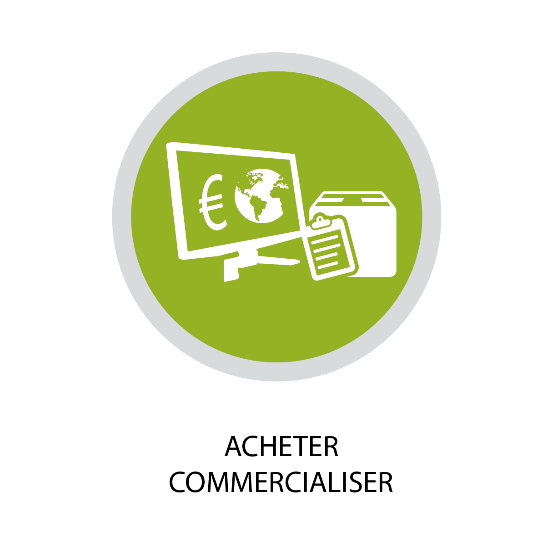 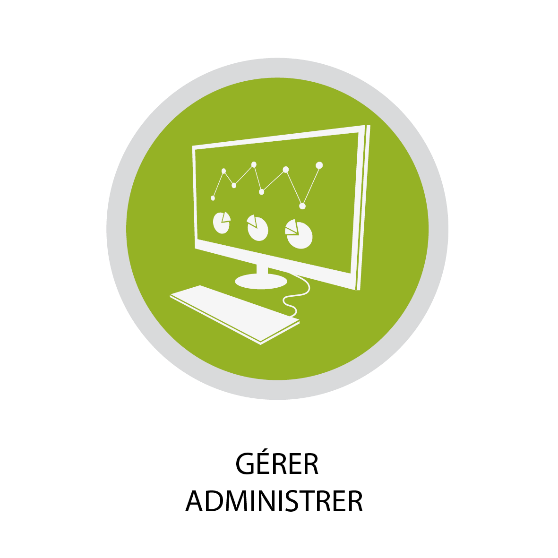 4
FORMATIONS
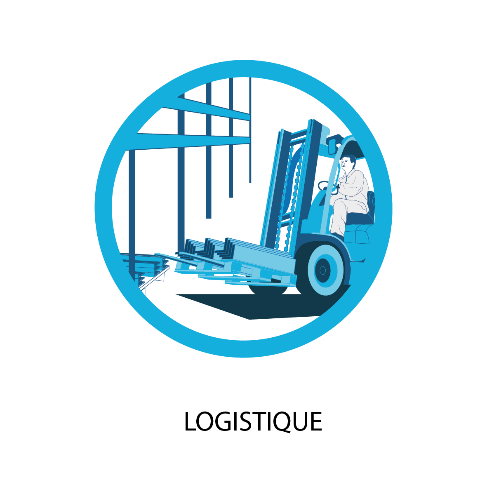 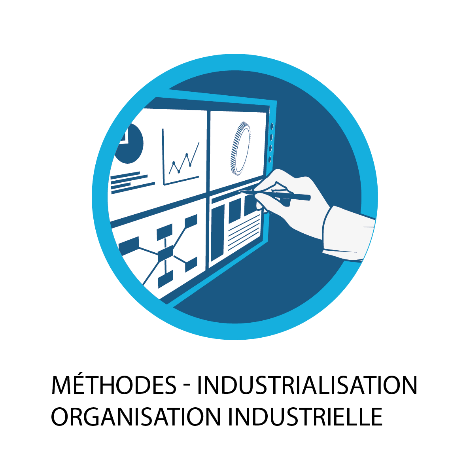 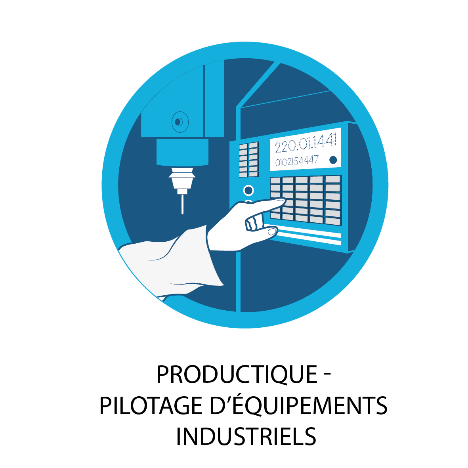 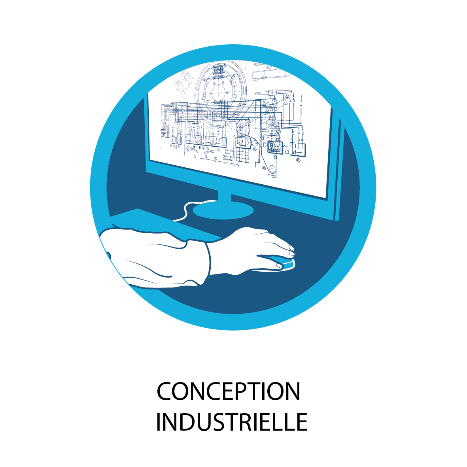 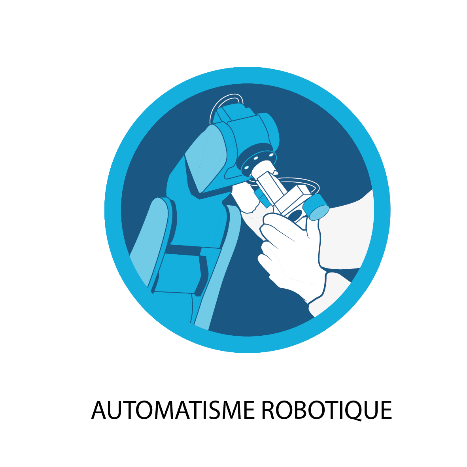 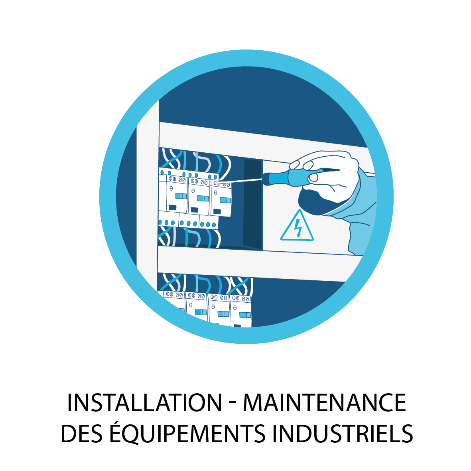 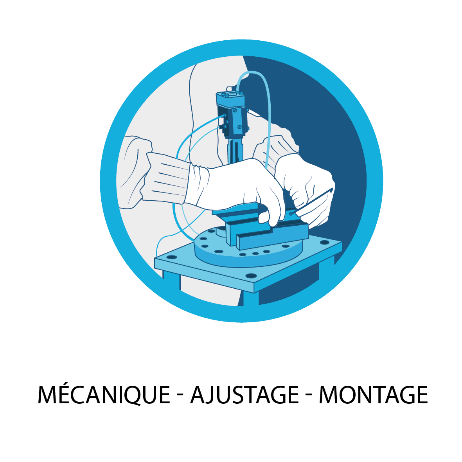 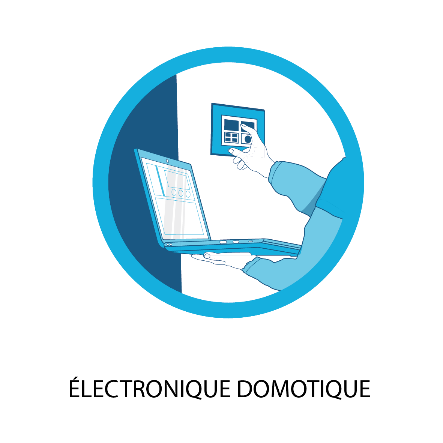 5
FORMATIONS
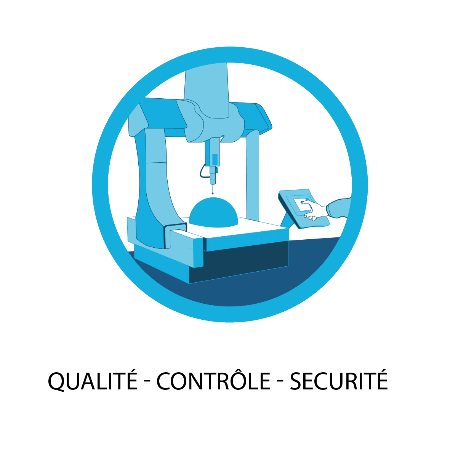 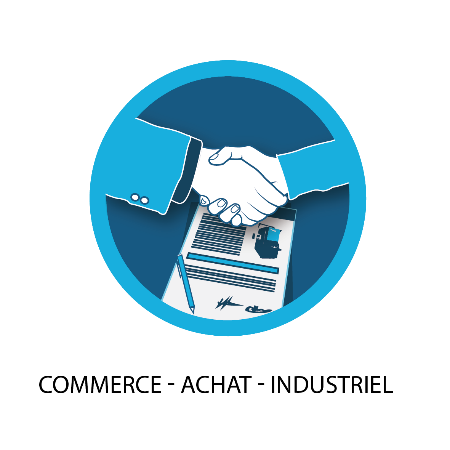 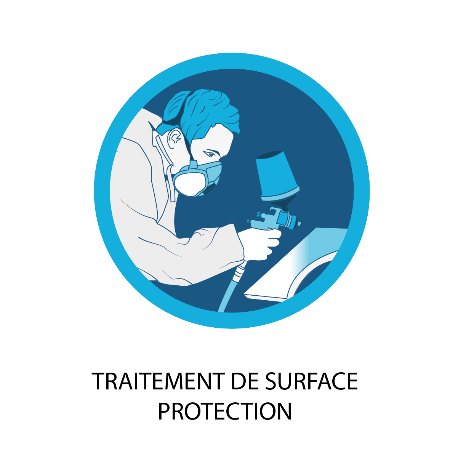 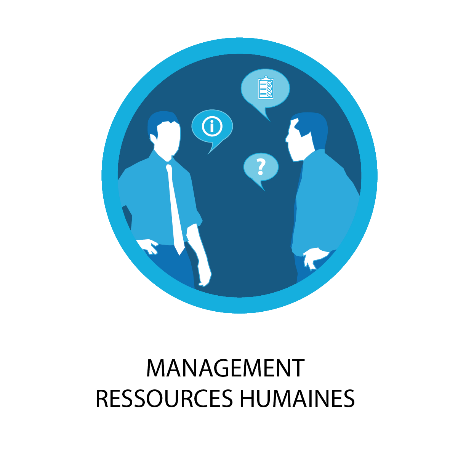 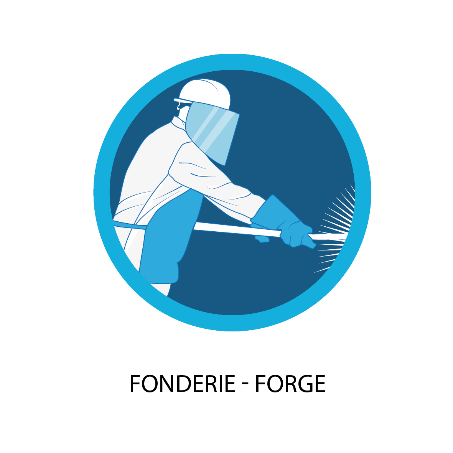 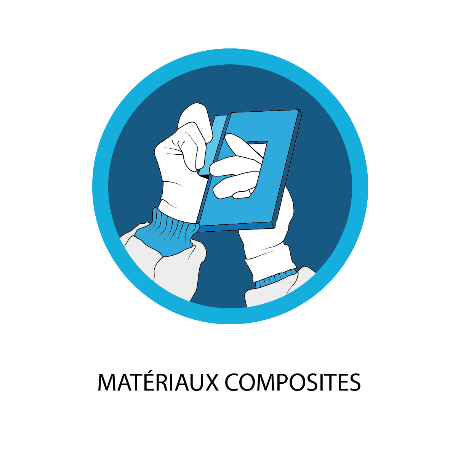 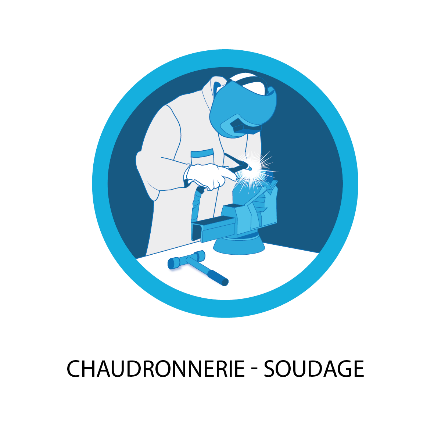 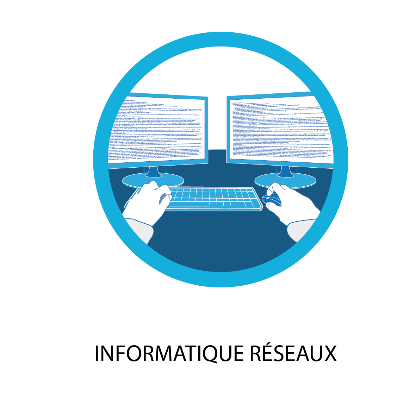 6
OBJETS – filaire bleu
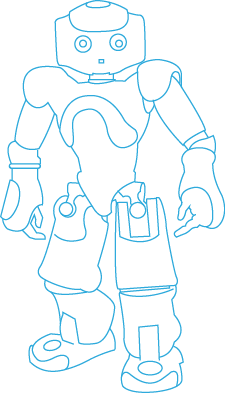 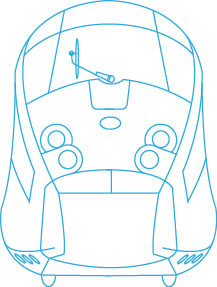 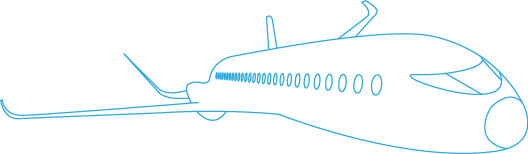 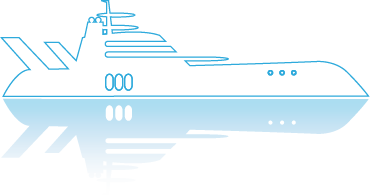 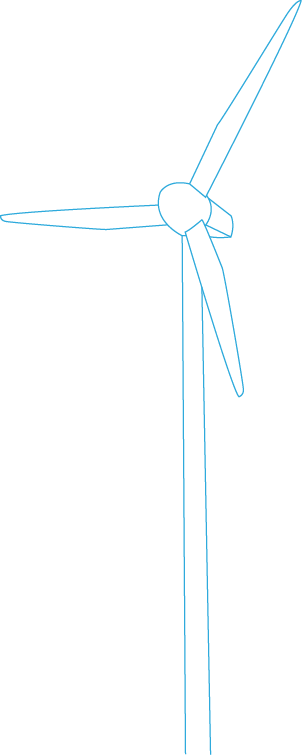 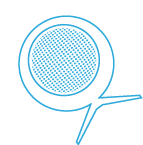 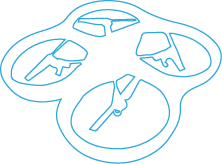 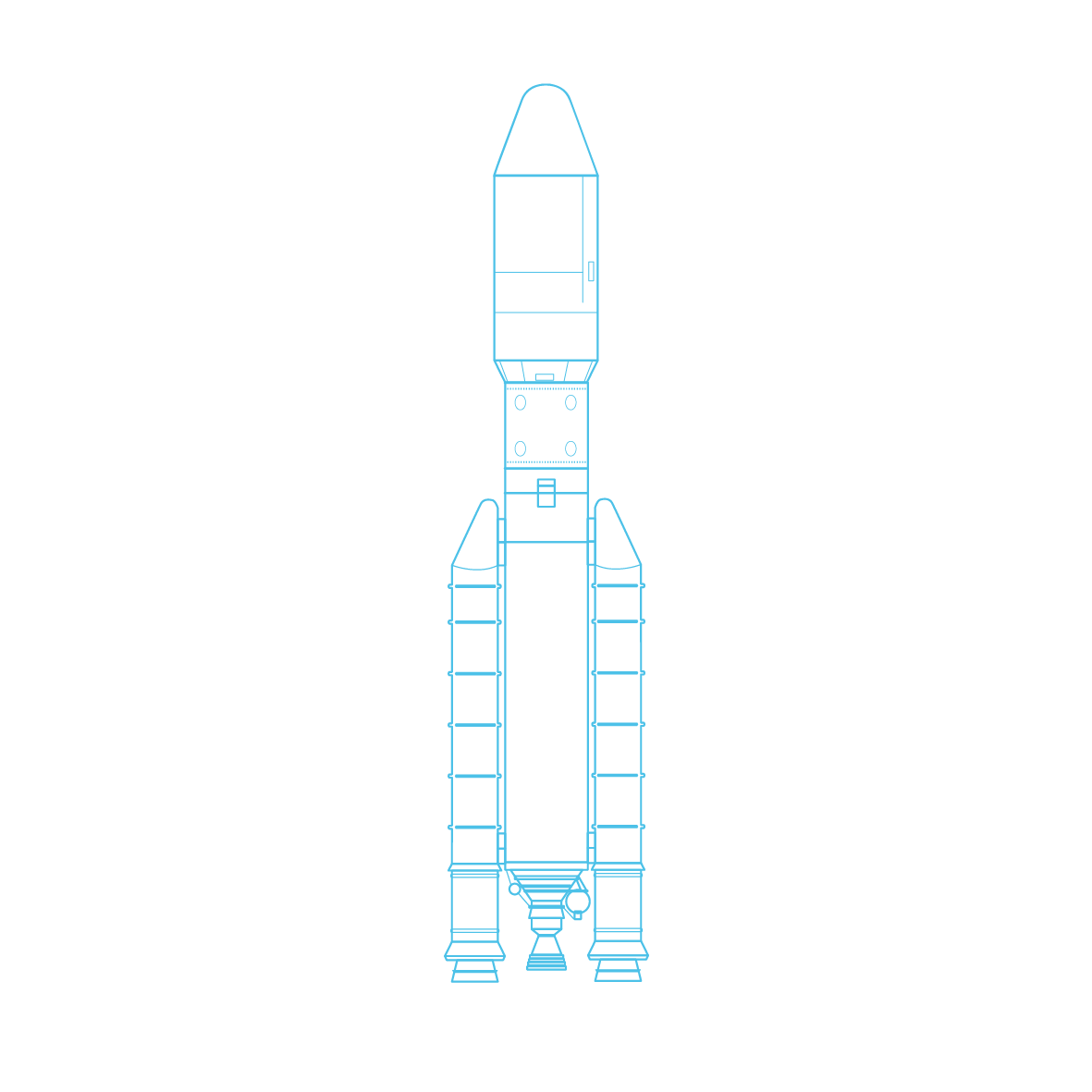 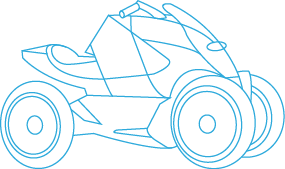 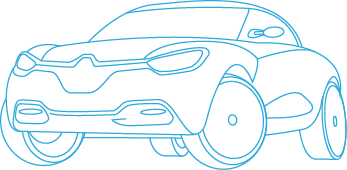 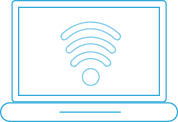 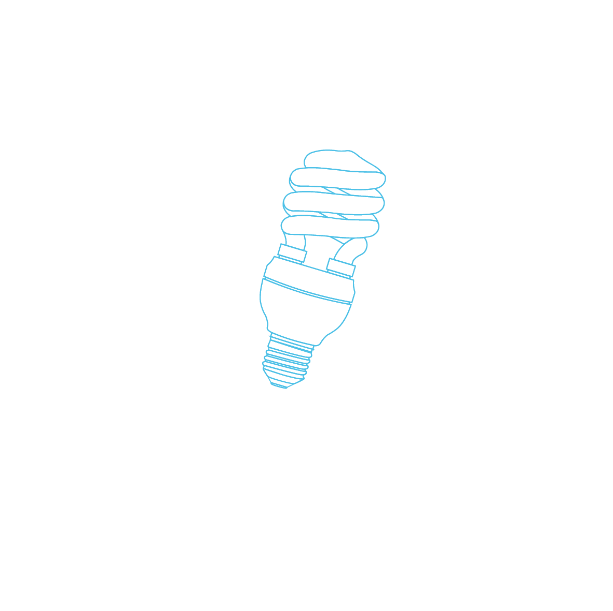 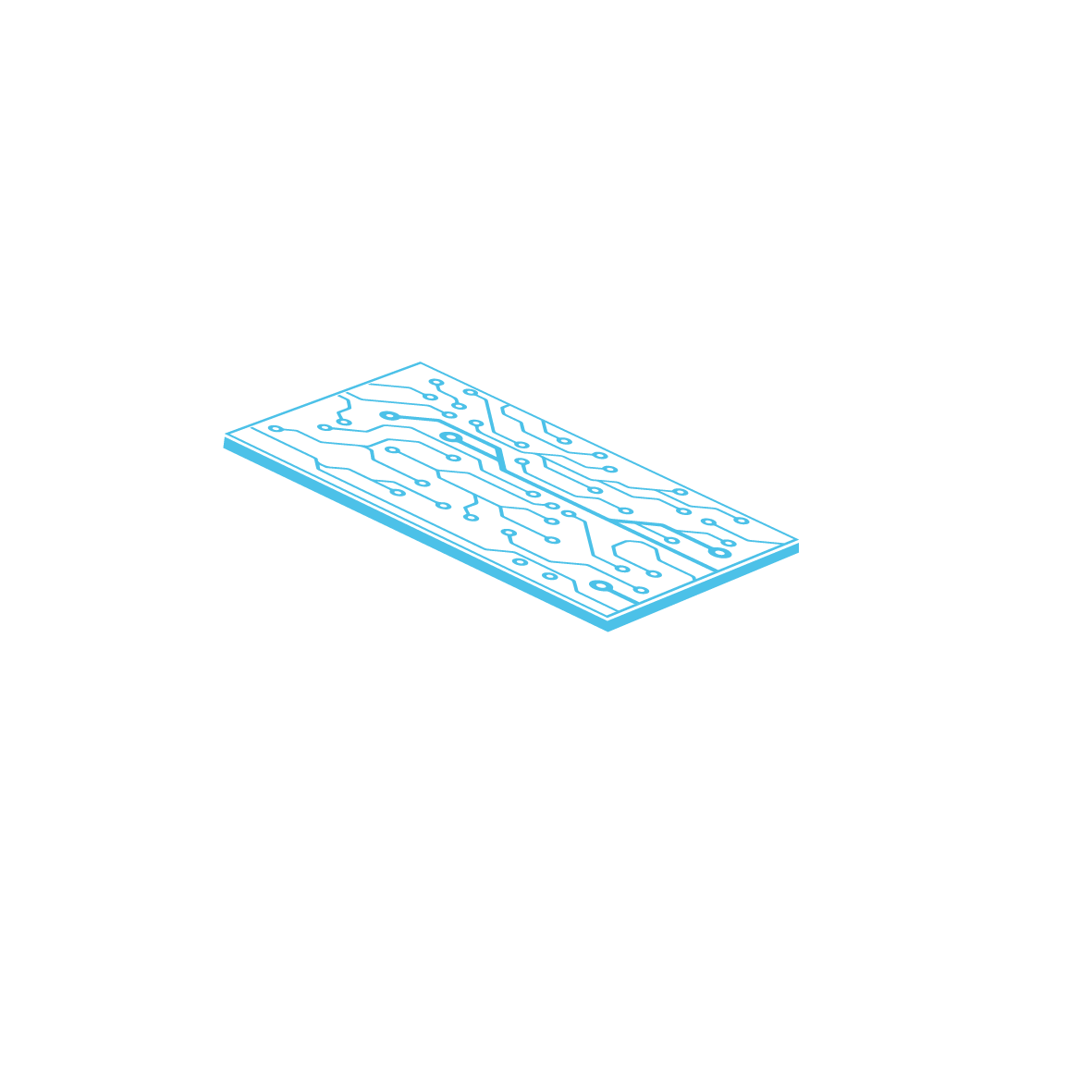 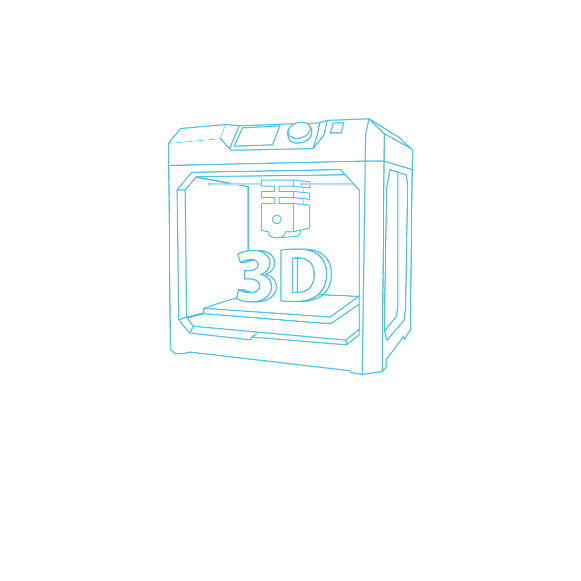 7
OBJETS – filaire bleu
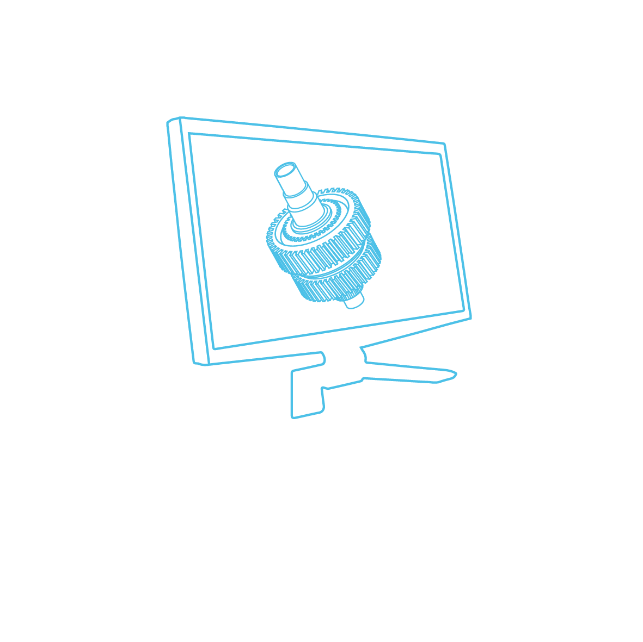 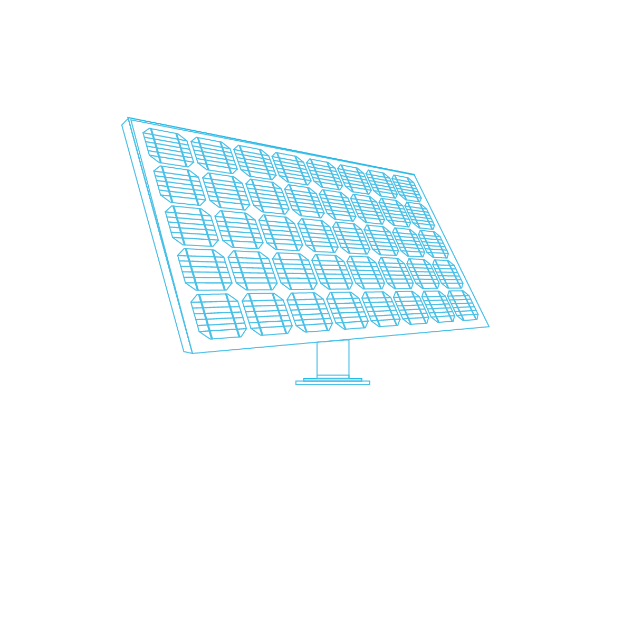 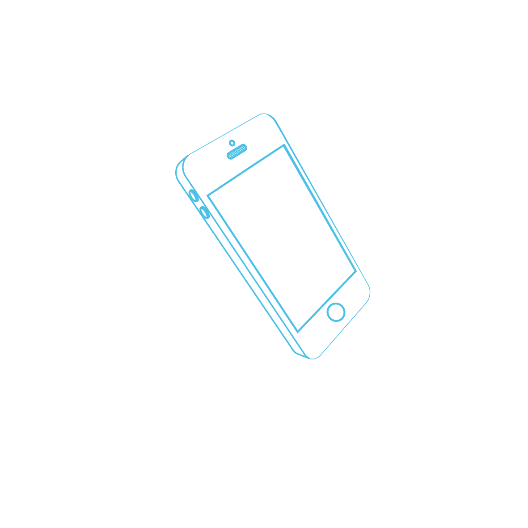 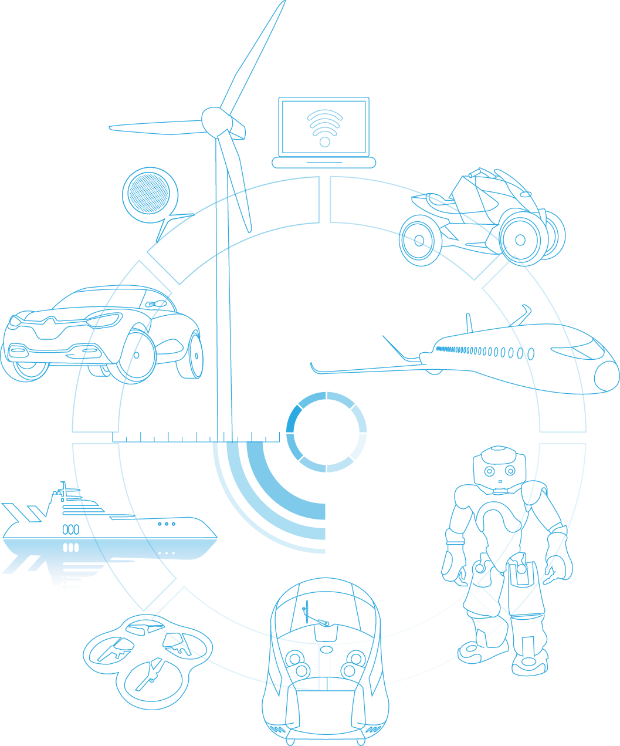 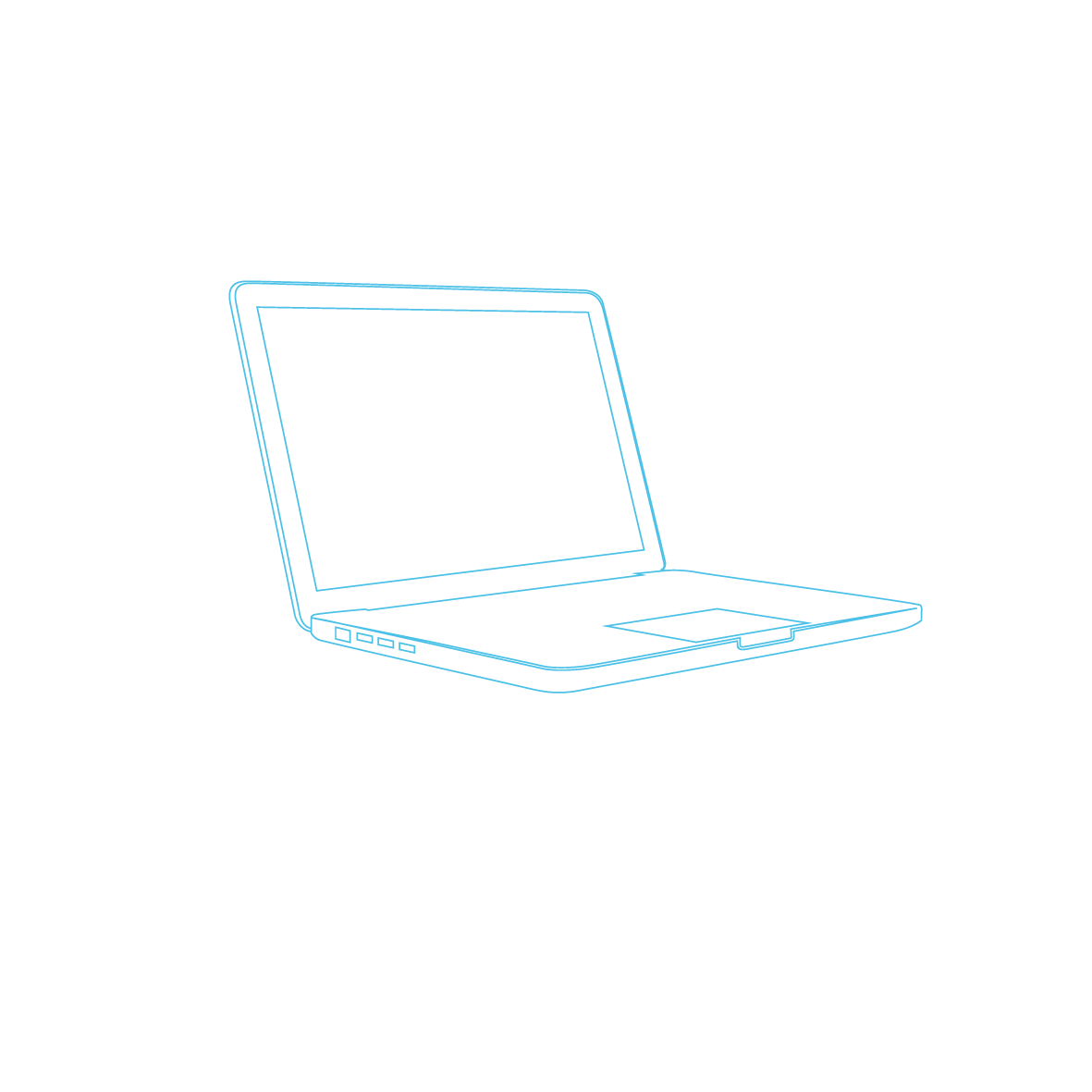 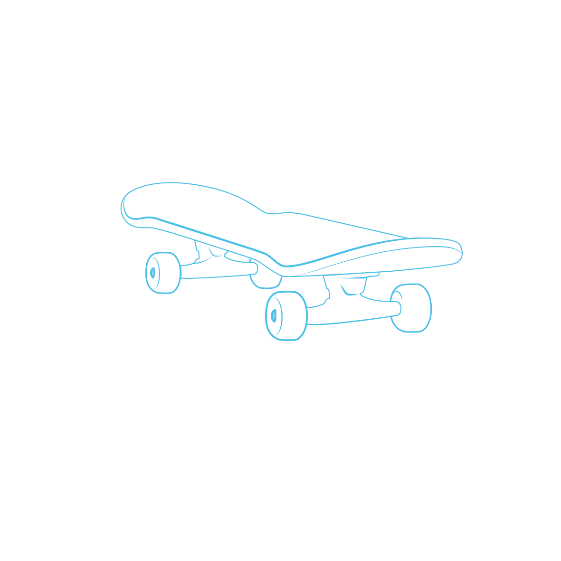 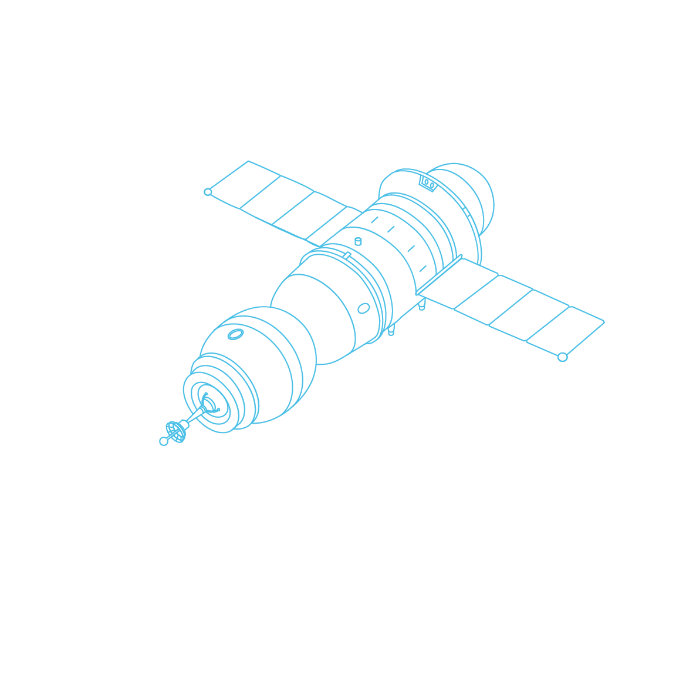 8
OBJETS – filaire blanc
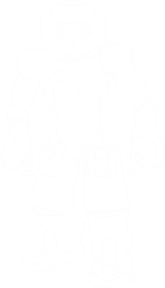 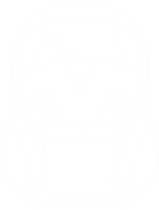 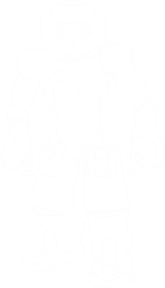 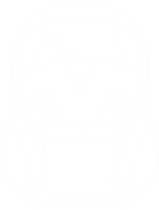 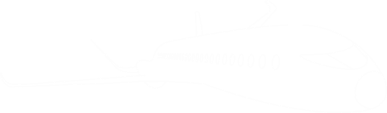 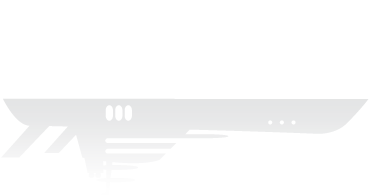 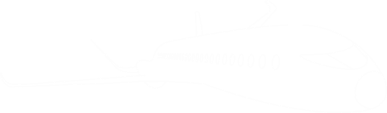 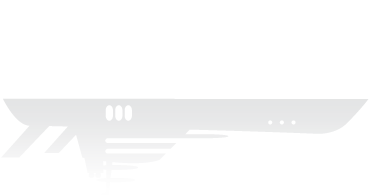 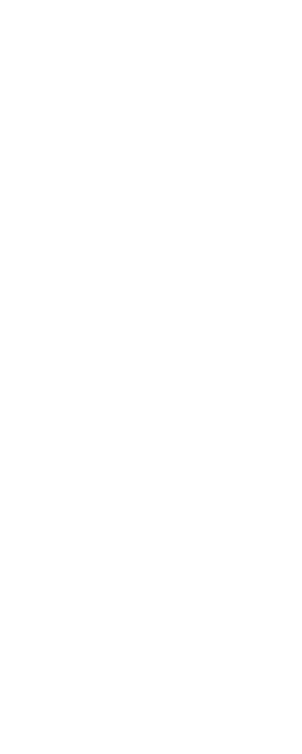 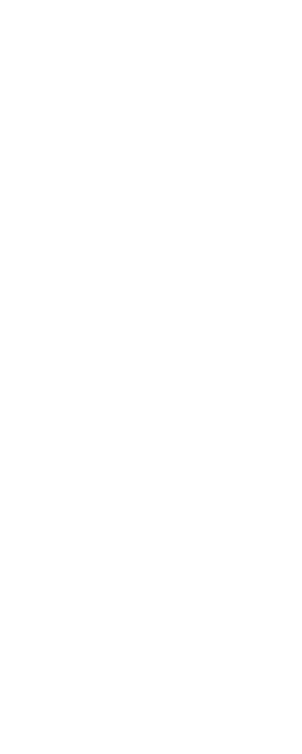 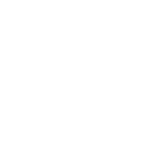 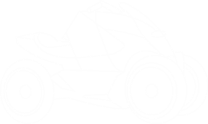 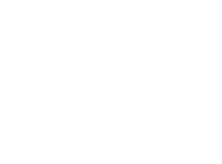 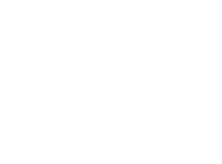 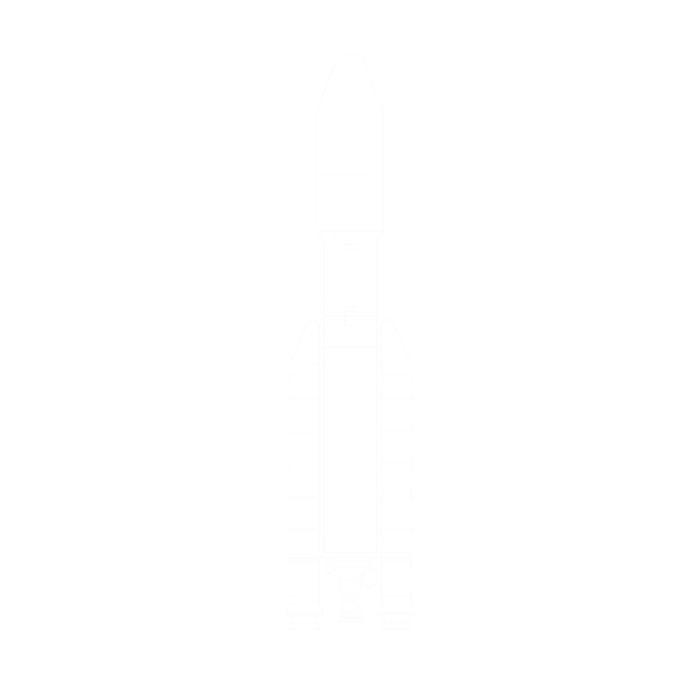 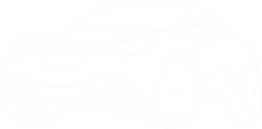 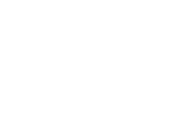 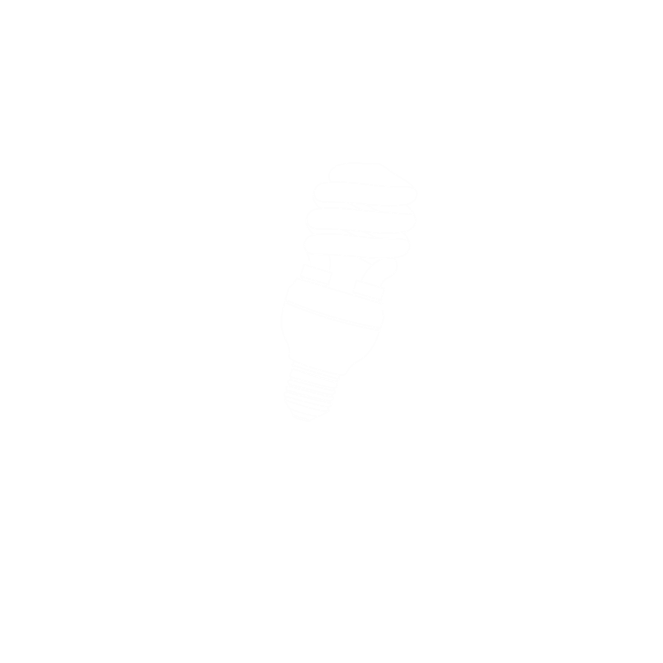 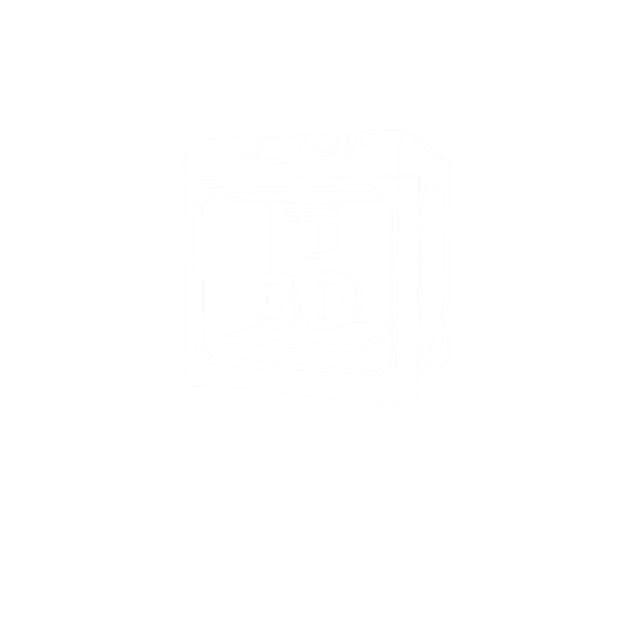 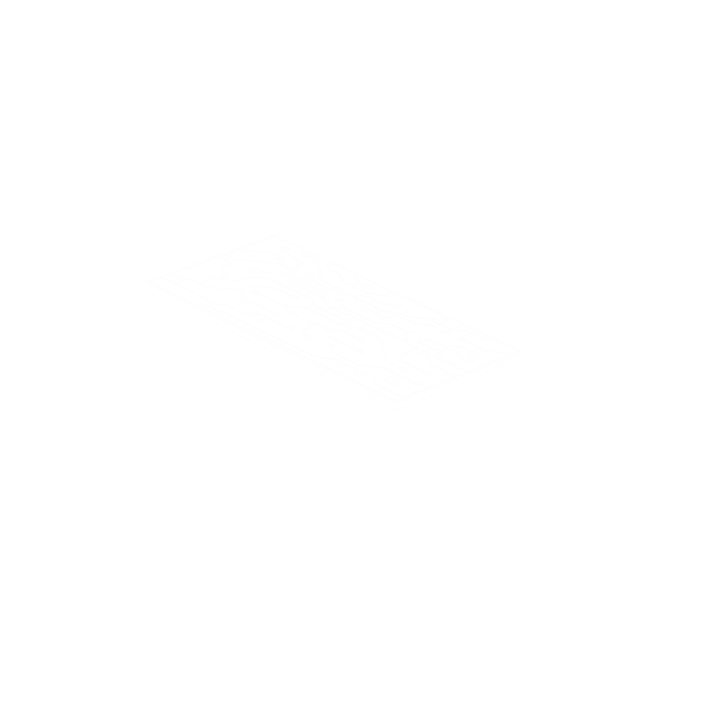 9
OBJETS – filaire blanc
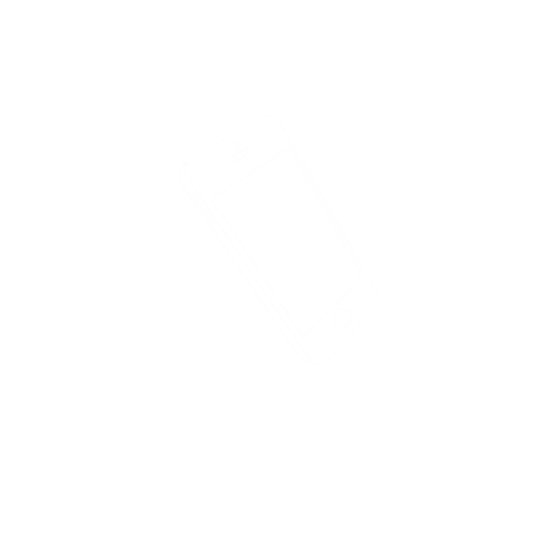 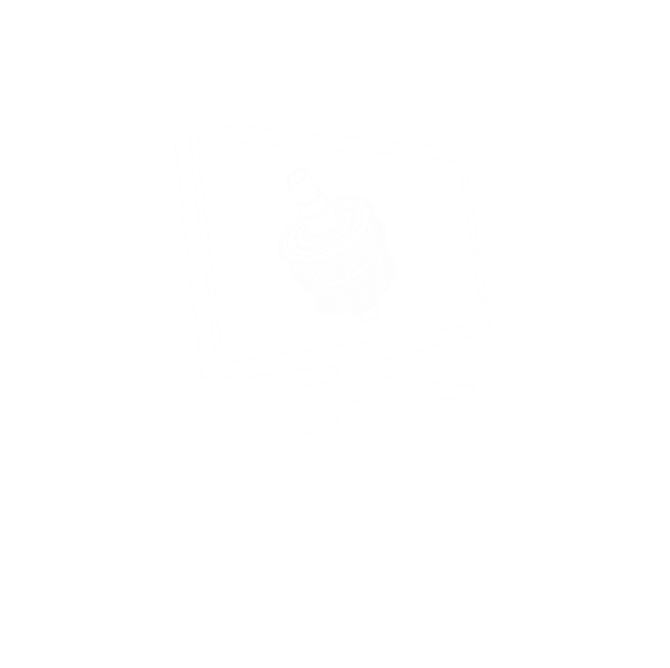 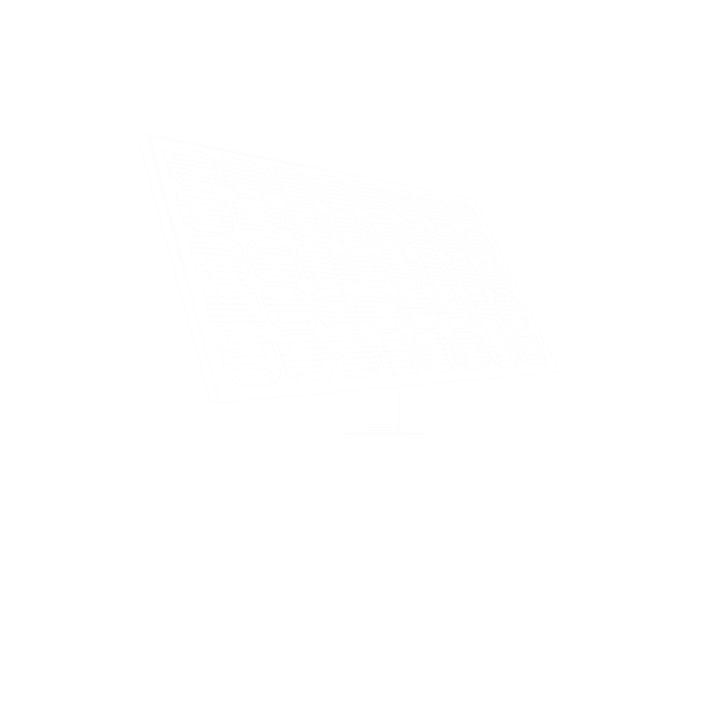 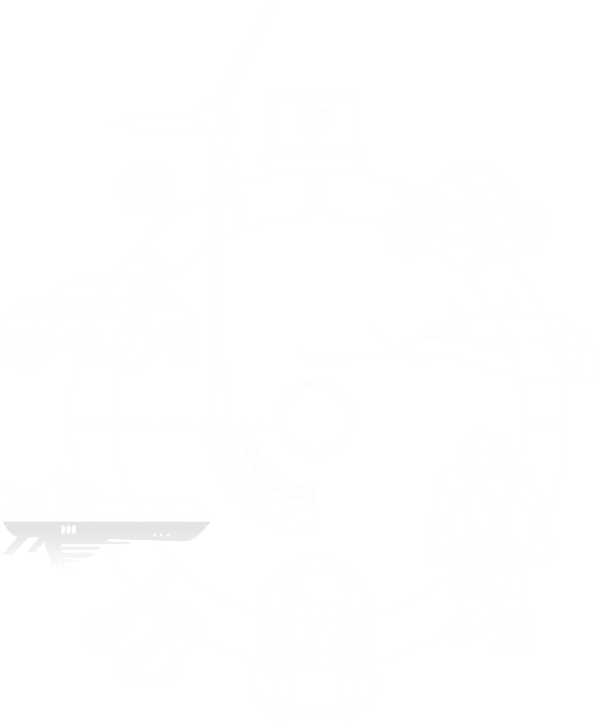 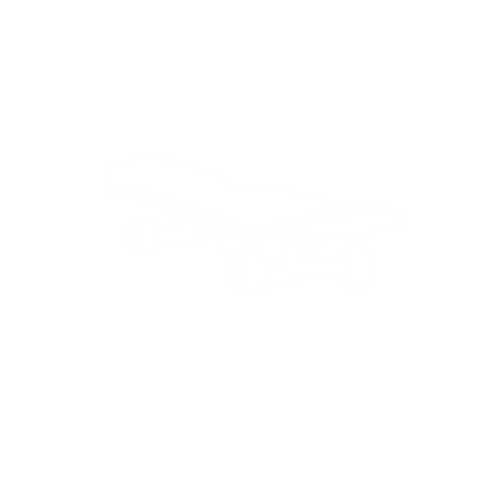 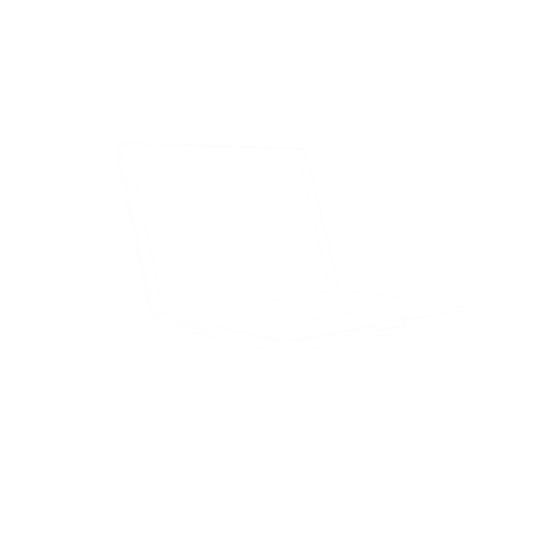 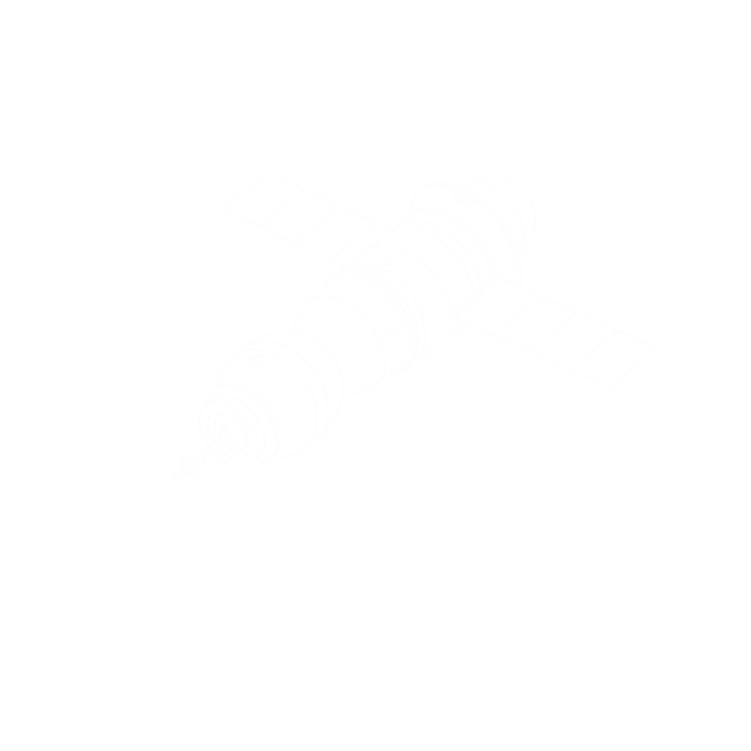 10